Use of the General Transit Feed Specification (GTFS) in Transit Planning
Hejun Kang, Fairfax County Department of Transportation
Charles Baber, Baltimore Metropolitan Council
May 20, 2015
Overview
Background 
Transit Propensity Index
GTFS-based Transit Access Analysis
Results
Conclusion
Background
Key question - “Where should transit service be provided ?” 
Transit Use Propensity (TUP) Index 
Developed based upon demographic groups who are likely to use public transit
A higher TUP score indicates a higher propensity to use transit
Transit Use Propensity (TUP) Index
The TUP index combines 8 strongest demographic indicators of transit demand (TCRP Report 28)
Zero vehicle housing units
Mobility limitations (going outside the home)
Work disability
Minorities (not “White alone, non-Hispanic/Latino”)
Recent immigrants (< 10 years)
Low income households (< $20,000)
Females
Population density
4
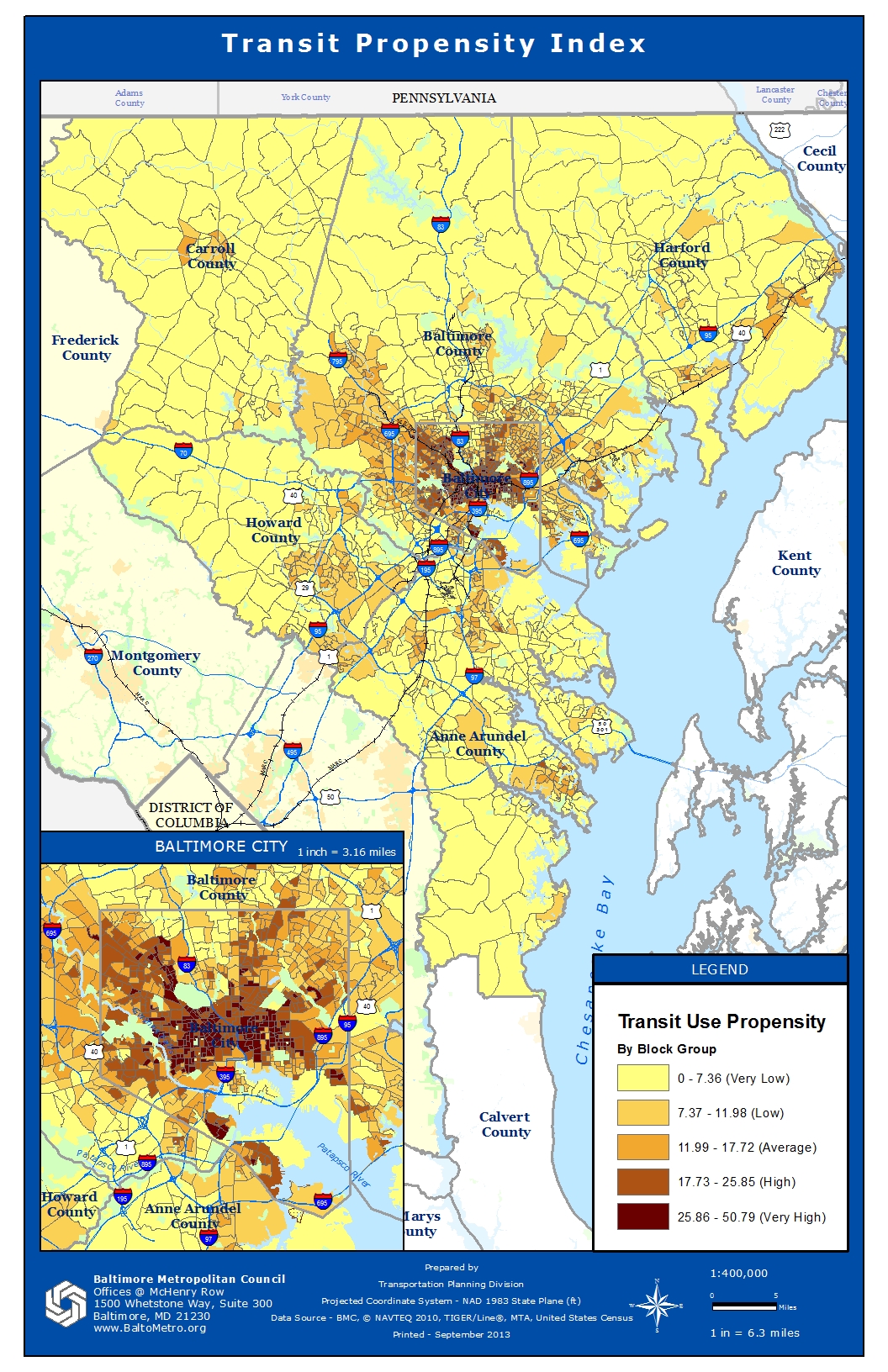 Transit Propensity Index
Jobs at Downtown employment center by NAICS code
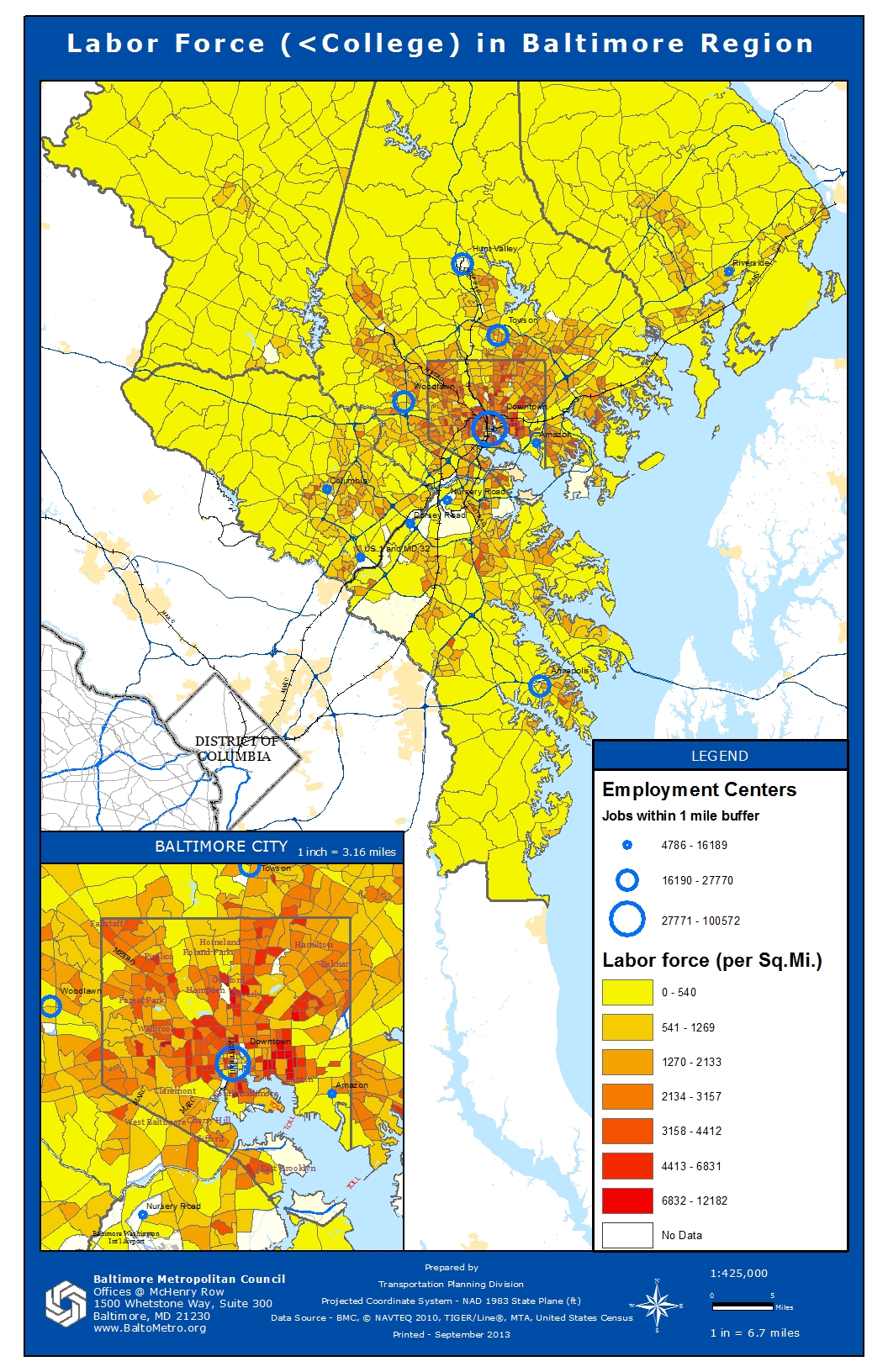 Labor Force Density (Less than College Degree)
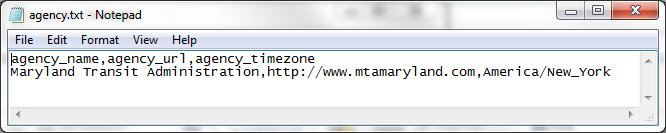 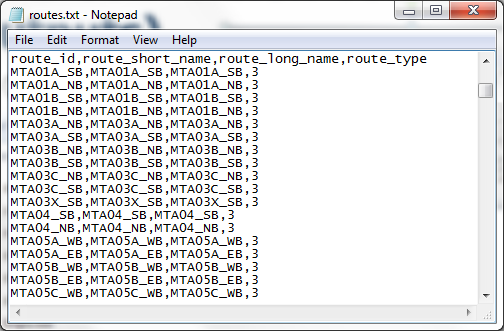 GTFS DATA
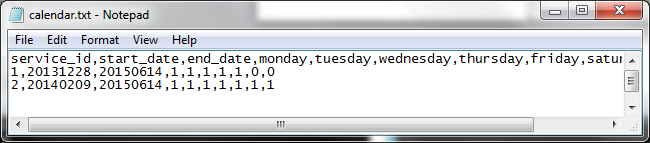 GTFS Tables
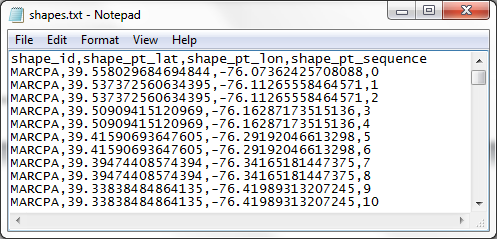 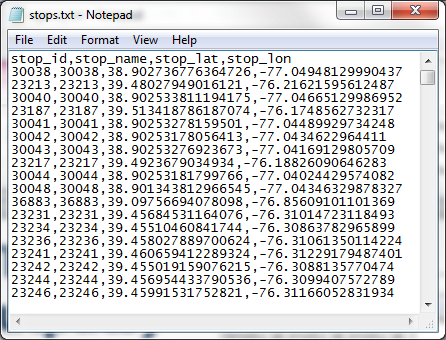 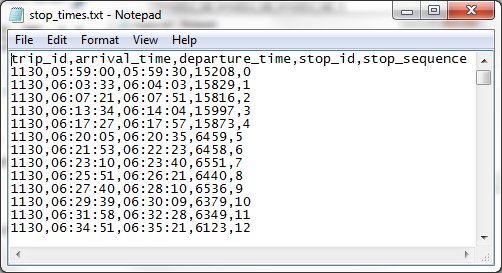 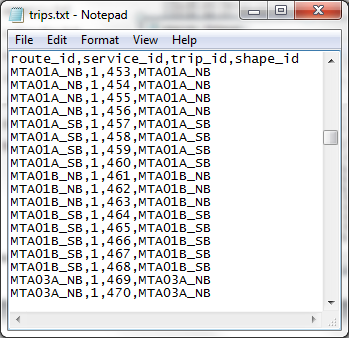 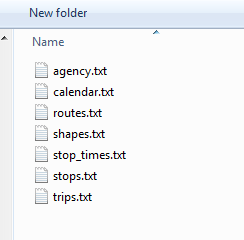 Method
Step 1: Adding GTFS to a Network Dataset
Free ESRI toolkit
Step 2: Use the standard network analysis tool
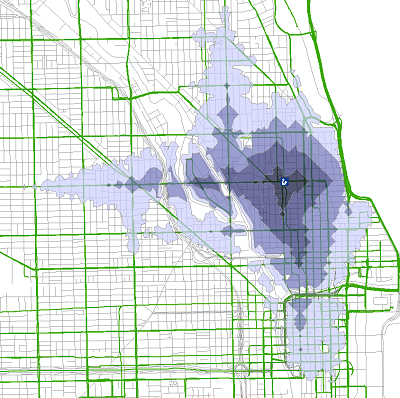 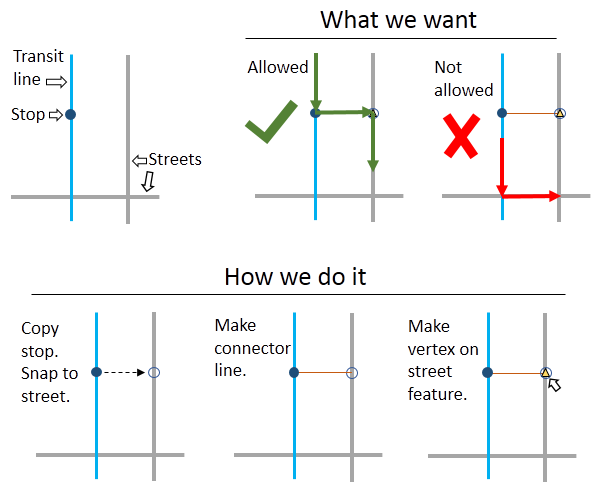 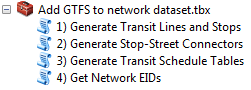 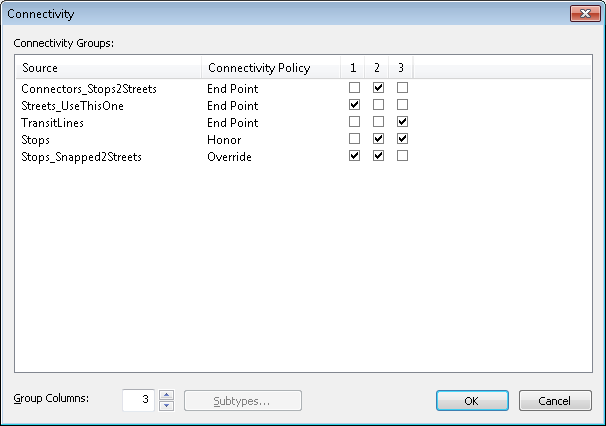 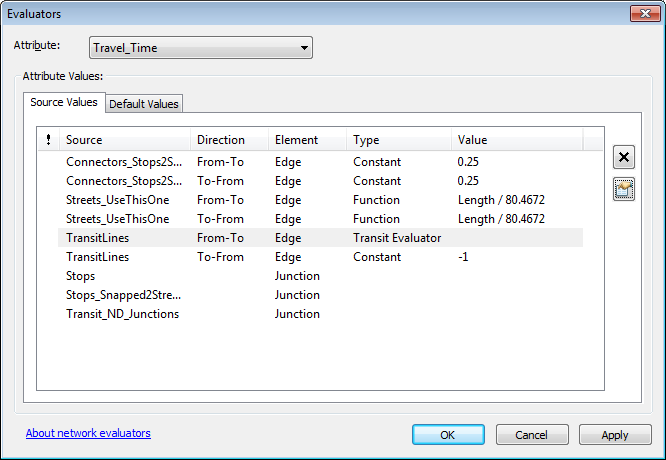 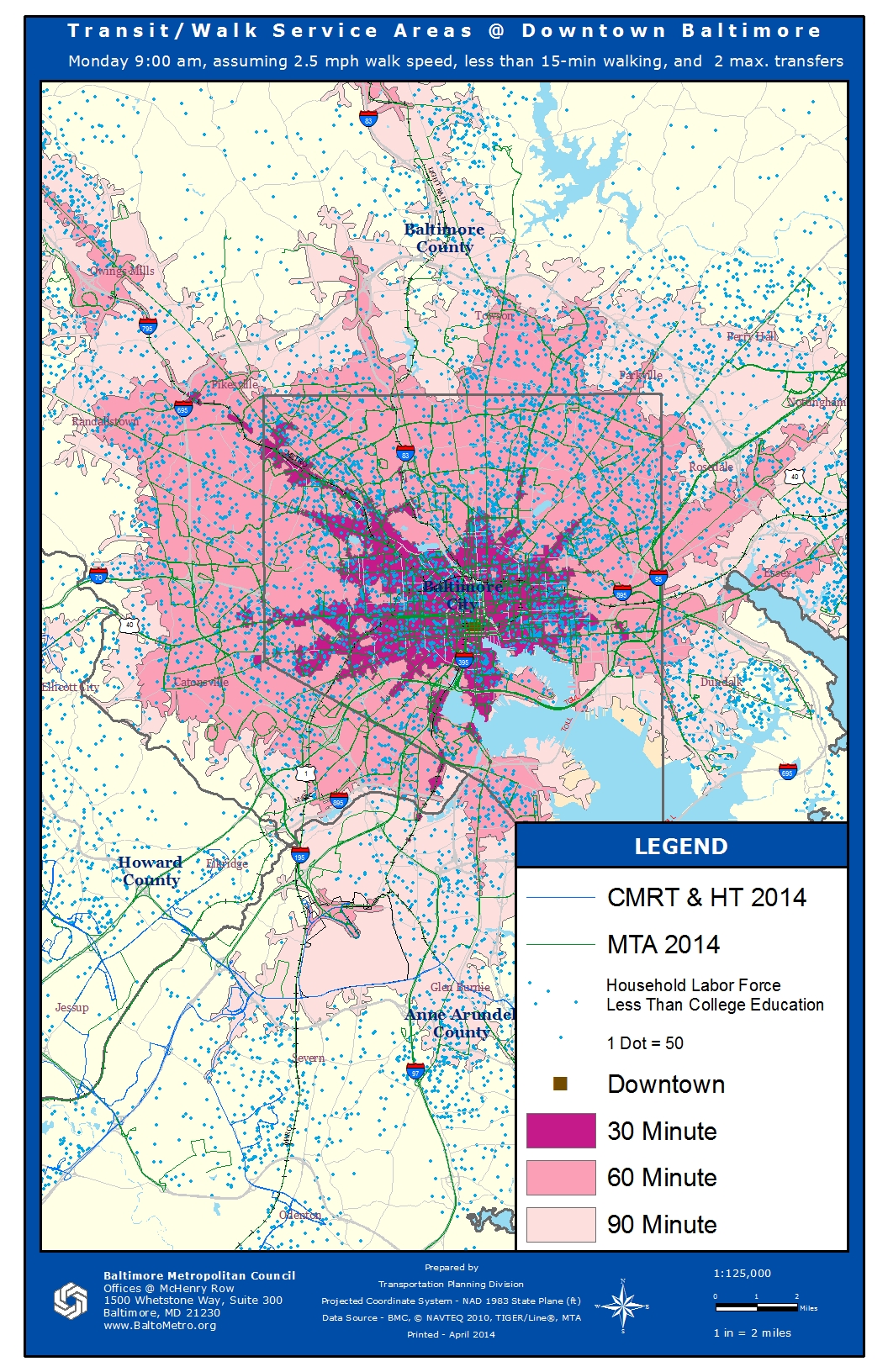 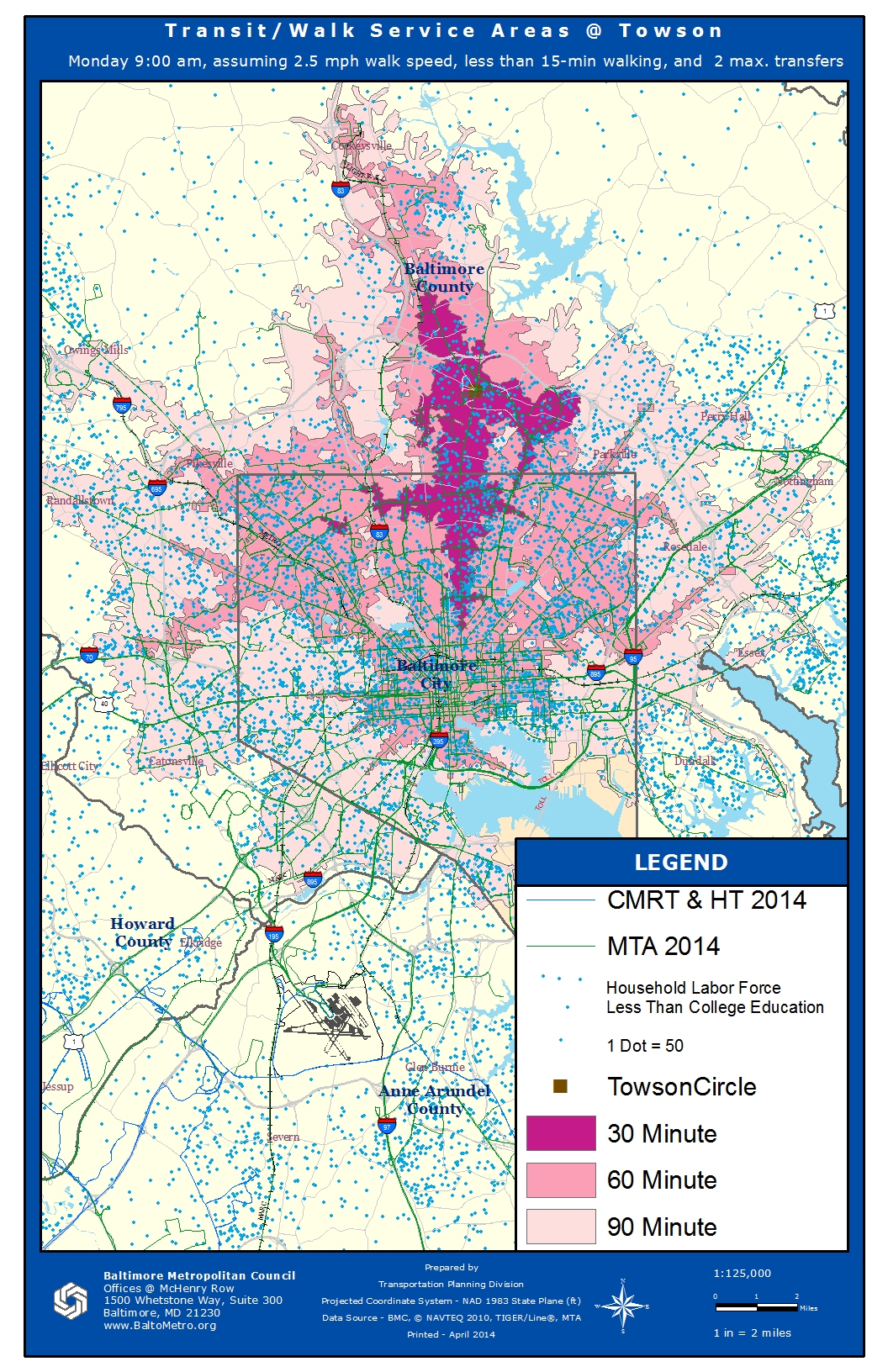 Results:Transit/Walk Access
Transit/walk service access towards the Downtown employment center
Results: Labor Force Transit/Walk  Access
Labor force access to the Downtown employment center
Results: Labor Force Transit/Walk  Access
Labor force access to the Towson employment center
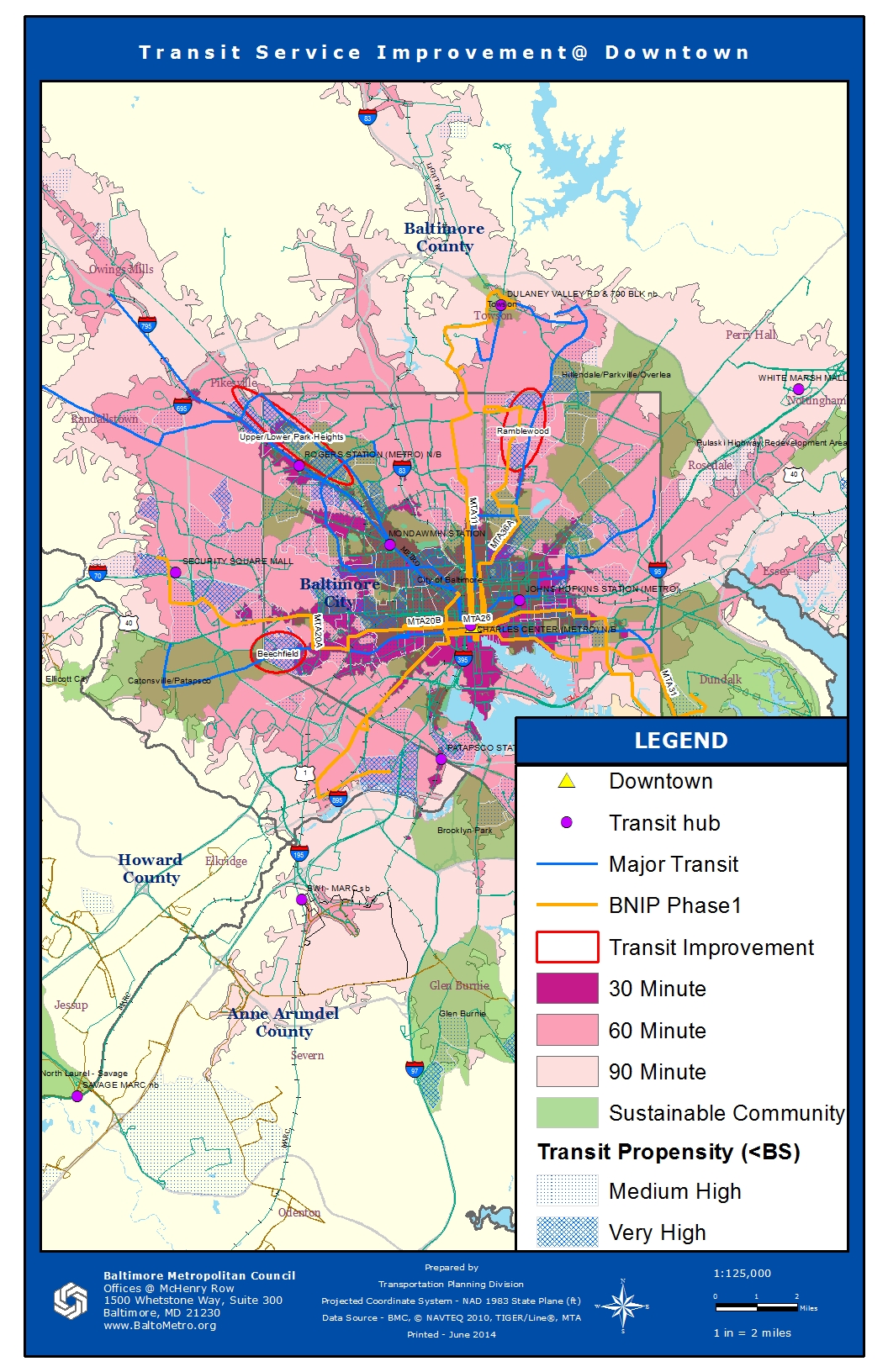 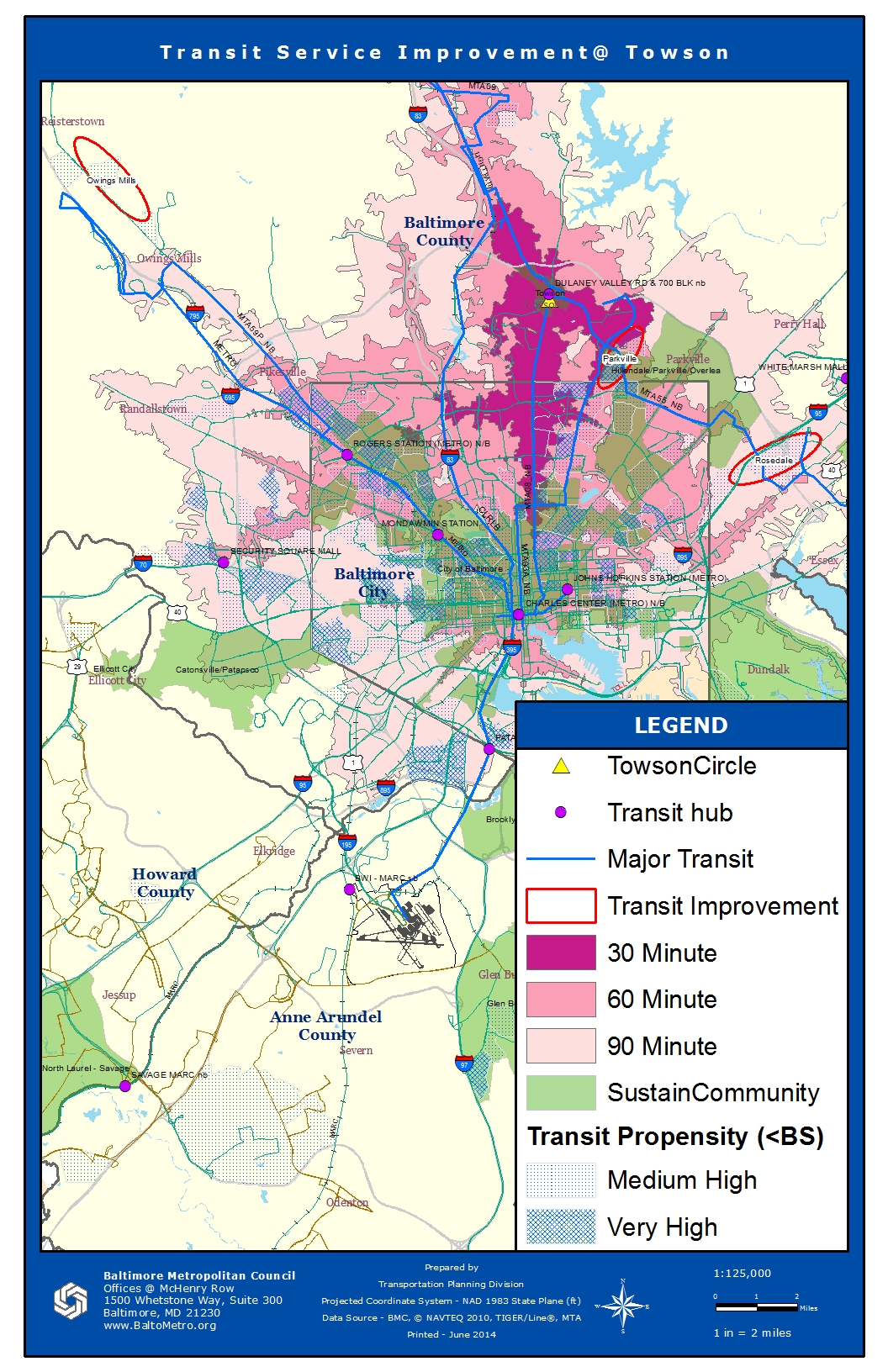 Recommendation
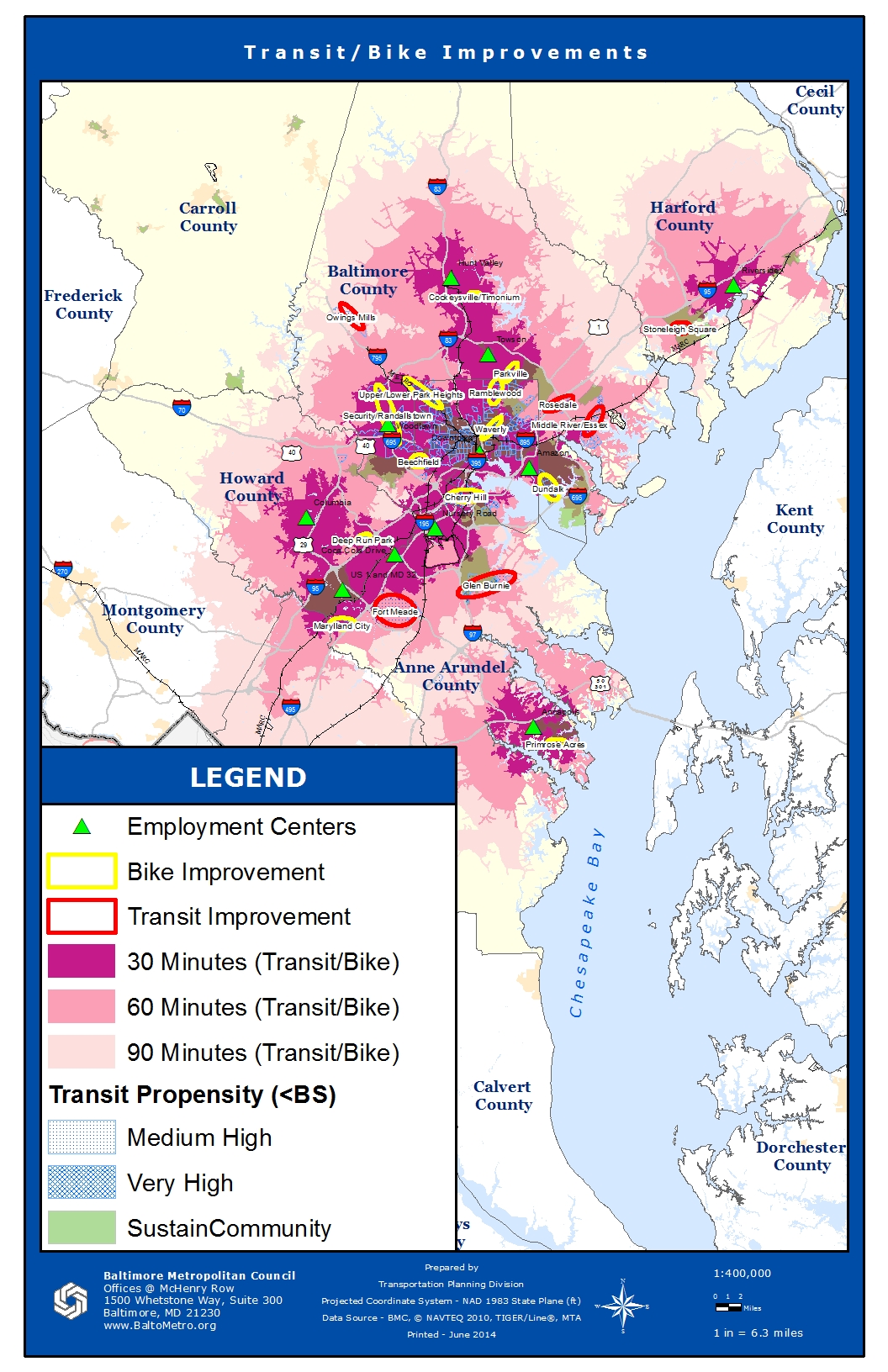 Transit/Bike Improvement
Conclusions
GTFS data are helpful to identify areas for transit improvement, recommendations of which depend on vary across employment centers

Access to jobs can also be enhanced through improved last-mile connections (i.e., biking).
For More Information
Hejun Kang
703-877-5610
hkang2@fairfaxcounty.gov

Charles Baber
410-732-0500 Ext. 1056
cbaber@baltometro.org